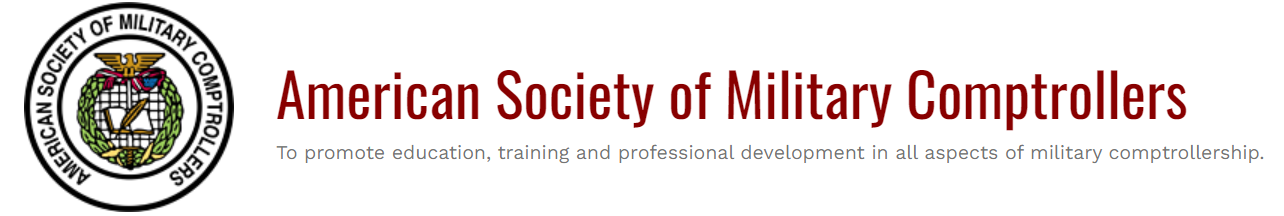 ASMC Aviation Chapter Updates
Learn more about the 
the ASMC Aviation Chapter at  
https://www.asmc-aviation.org/
CHARITY GOLF SCRAMBLE
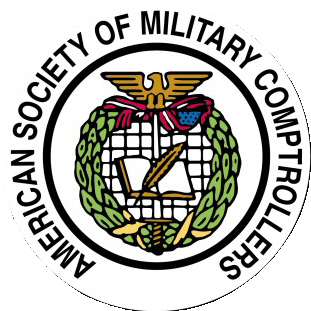 THURS. 16 MAY AT THE SUGAR ISLE GOLF COURSE: 2469 N DAYTON-LAKEVIEW RD, NEW CARLISLE, OH 45344
PRESENTED BY THE ASMC AVIATION CHAPTER TO SUPPORT THE AUGSBURG MEMORIAL SCHOLARSHIP FUND
(AWARDED TO LOCAL HIGH SCHOOL SENIORS MAJORING IN ACCOUNTING OR FINANCE)















https://www.signupgenius.com/go/4090944A9A62FA4FE3-48121438-asmc



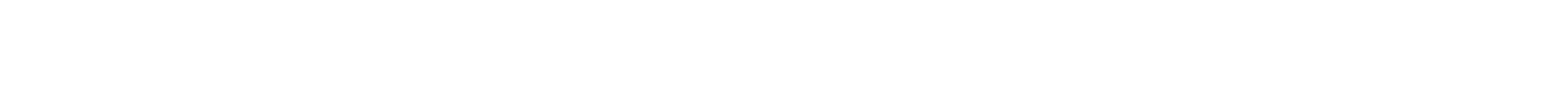 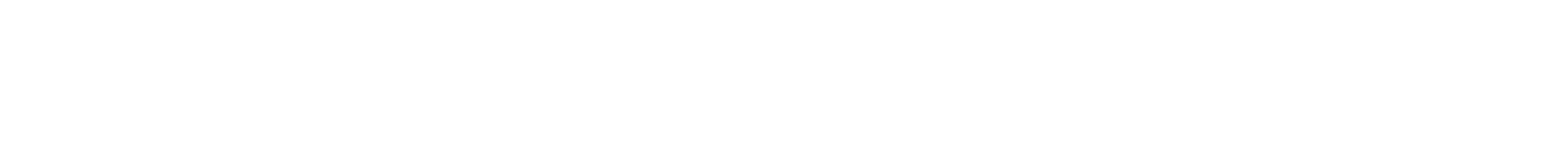 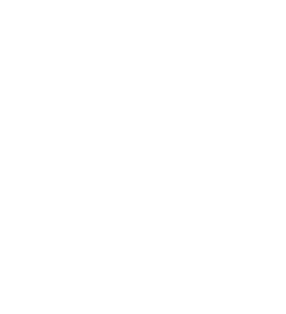 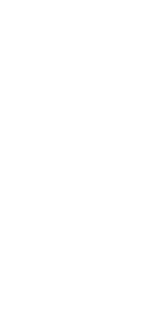 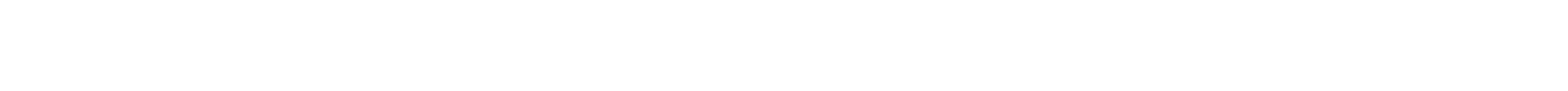 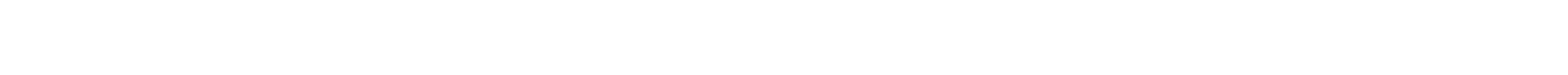 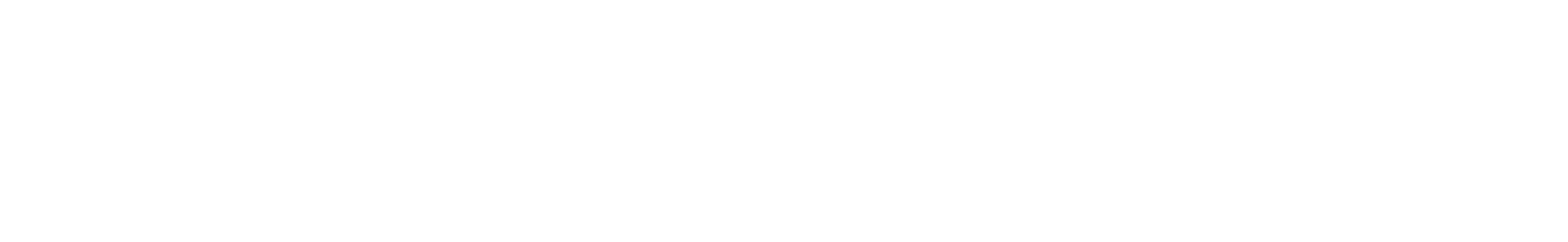 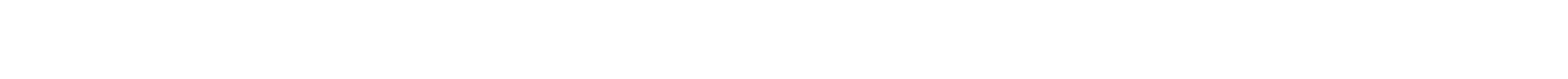 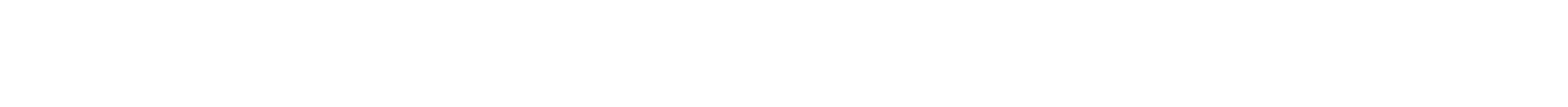 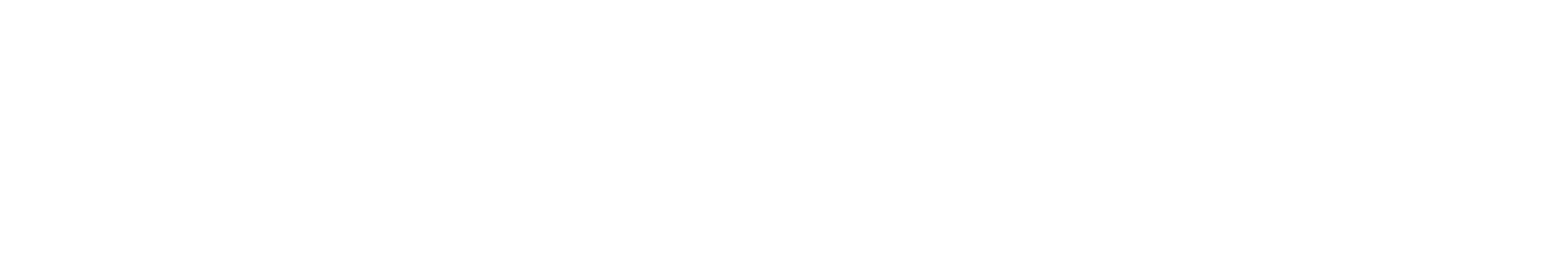 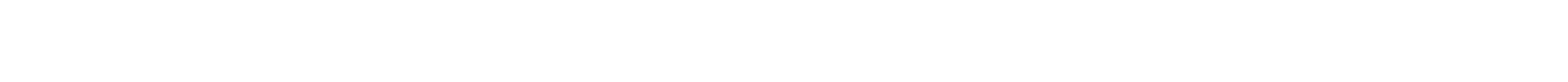 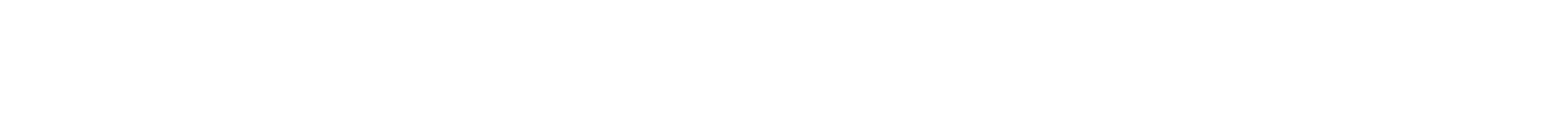 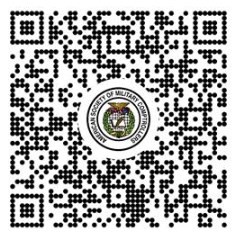 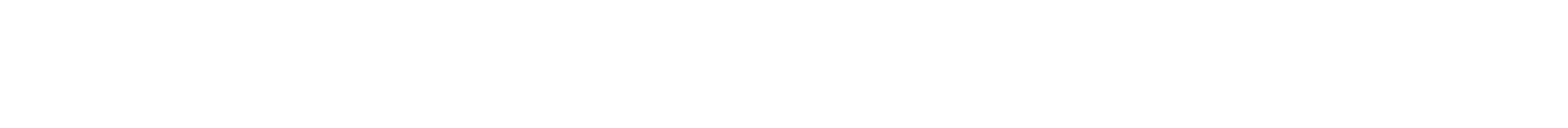 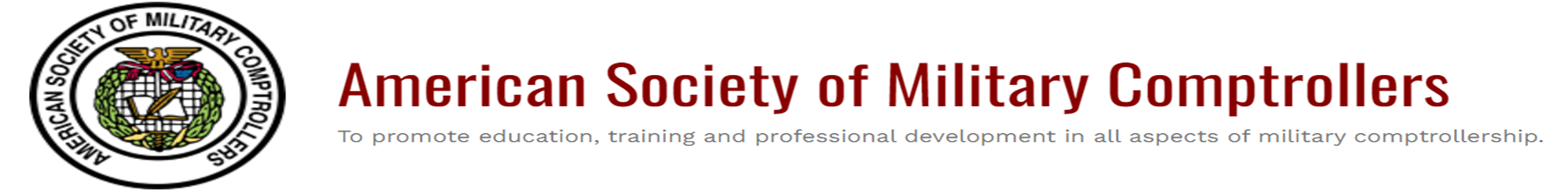 UPCOMING EVENTS/VOLUNTEER OPPORTUNITIES
Charity Golf Scramble
May 16th  
09:00 – 2:00 (approximately)

Memorial Day Flag Placement 
Dayton VA cemetery 
May 25th 
Time TBD
Summer Social
June 10th
3:00 – 5:00 

Feed the Creek 
August 2nd 
12:00 – 1:30
Today’s ASMC Virtual Luncheon
Topic: Process Optimization and Automation April 24, 2024 11:30am-1:00pm
Mr. Frank Donnelly  
Deputy Director/AFRL
EARN 1 CLP !